Chapter 13
Arbitrage Pricing Theory and Intertemporal Capital Asset Pricing Model
By
Cheng Few Lee
Joseph Finnerty
John Lee
Alice C Lee
Donald Wort
Chapter Outline
13.1 Multi-Index Models
13.2 Model Specification of APT
13.2.1 Ross’s Arbitrage Model Specification
13.2.2 Empirical Test Methodology
13.3 APT: Empirical Results and Implications
13.4 Identifying the Model Factors
13.5 APT Versus MPT and the CAPM
13.6 Intertemporal CAPM
13.7 Applications of APT
13.8 Summary
2
13.1 Multi-Index Models
Multi-Index models
where:
Ih  = the actual level of some index h (h = 1, …, L); and
bih  = a measure of the responsiveness of the return on stock i to changes in index h or its sensitivity, to index h.
3
13.1 Multi-Index
Systematic influence
1.Beta (the slope of the regression of excess return for the security against excess return on the S&P index)
2. Dividend yield
3. Size
4. Bond beta
5. Alpha
The significant sector influences includes eight factors
1. Basic industries
2. Capital goods
3. Construction
4. Consumer goods
5. Energy
6. Finance
7. Transportation
8. Utilities
4
,                      (13.2)
13.1 Multi-Index
principal-components analysis- a procedure that formulates homogeneous groups of firms (“pseudo-industries”) to form indexes as input to a multi-index model
Four pseudo-industries:
1. Growth Stocks
2. Cyclical stocks
3. Stable stocks
4. Oil stocks
5
13.2 Model Specification of APT
Suppose there are two riskless assets offering rates of return r and , respectively. Assuming no transaction costs, one of the strongest statements that can be made in positive economics is that:
                        		  r =  r’                    (13.6)

In terms of securities, the law of one price says that securities with identical risks must have the same expected return. Essentially, Equation (13.6) is an arbitrage condition that must be expected to hold in all but the most extreme circumstances
6
13.2 Model Specification of APT
Expected Returns and Factor Sensitivity example
Securities A and C are both correctly priced given the sensitivity they have to the factor.  However, security B appears to be mispriced; it offers a return of 8% percent, which exceeds the expected return of 7.5% percent for securities with a sensitivity of 0.5.
7
13.2 Model Specification of APT
Example cont.
To take advantage of this mispricing, an investor can perform an arbitrage among the three securities. By buying $1 worth of security B and short selling $0.75 of security A and $0.25 of security C, the investor can generate a risk-free return of 0.5. The arbitrage allows the investor to earn a return of 0.5% with no risk and no investment.
8
13.2.1 Ross’s Arbitrage Model Specification
K-factor generating model
9
13.2.1 Ross’s Arbitrage Model Specification
10
13.2.1 Ross’s Arbitrage Model Specification
11
13.2.1 Ross’s Arbitrage Model Specification example
12
13.2.1 Ross’s Arbitrage Model Specification example cont.
13
13.2.1 Ross’s Arbitrage Model Specification example cont.
14
Sample Problem 13.1
15
Sample Problem 13.1 cont.
Expected Return and Factor Sensitivity
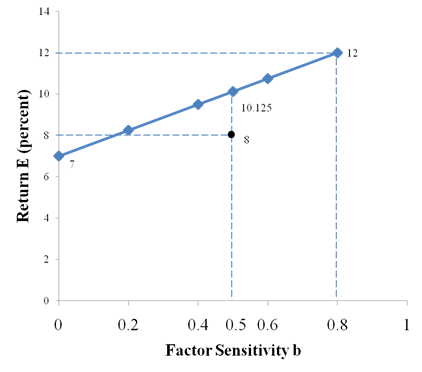 The second portfolio is overpriced
16
13.1 Sample Problem cont.
3.2.2 Geometric Mean
17
13.1 Sample Problem cont.
APT Assumptions
(1)	Investors are return maximizers.
(2)	Borrowing and lending is done at the riskless rate. 
(3)	There are no market restrictions such as transaction costs, taxes, or restrictions on short selling. 
(4)	Investors agree on the number and identity of the factors that are priced. 
(5)	Riskless profitable opportunities above the risk-free rate are immediately arbitraged away.
18
13.2.2 Empirical Test Methodology
19
13.2.2 Empirical Test Methodology
Other Approaches in APT testing: 

small-ample approach- assets are divided into several groups as before but only a single group (as opposed to every group) is factor analysis applied and corresponding factor loadings estimated. 
The estimates of factor loadings for in the remaining groups are inferred from the covariance of their returns with the loading coefficients of the factor analyzed group. 
portfolio approach- assets are grouped into portfolios, and factor analysis is performed on the covariance matrix among these portfolio returns. The problem with this methodology is that as the number of assets in a portfolio increases, the portfolio returns tend to reflect a single-factor model even when a multi-factor model is true.
20
13.3 EMPIRICAL RESULTS AND IMPLICATIONS
Following the empirical tests of the APT, it is important to examine some of the findings in relation to the following questions.
(1)	How many factors have been identified? How many should there be?
(2)	Has empirical research been able to verify APT?
(3)	If the theory is correct and significant factors have been identified, what do these factors represent?
21
13.4	IDENTIFYING THE MODEL FACTORS
The relevant affecting economic factors include:
(1)	Unanticipated inflation
(2)	Expected inflation
(3)	Unanticipated change in the term structure of interest rates
(4)	Monthly and yearly growth rates in industrial production
(5)	Unexpected changes in the yearly growth in industrial production 
(6)	Change in the expected rate of yearly growth in industrial production 
(7)	Unanticipated changes in the risk premiums embedded in interest rates 
(8)	Percentage changes in real consumption
(9)	Growth rate in oil prices
(10)	Return on the equal-weighted NYSE index
(11)	Return on the value-weighted NYSE index
(12)	Treasury-bill (T-bill) rates
22
13.4 Growth-Rate Estimation and its Application
Lee and Wei (1984) attempted to uncover the pricing influences of a similar set of macroeconomic-state variables on the returns of securities. 
Five categories of state variables:
(1)	Money supply (MS)
(2)	Real production
(3)	Inflation
(4)	Interest rate
(5)	Market return

In addition to the market index, only the risk-free rate, expected inflation, and industrial production significantly influence stock-market returns.
23
13.5	APT VERSUS MPT AND THE CAPM
24
13.5	APT VERSUS MPT AND THE CAPM
25
13.5	APT VERSUS MPT AND THE CAPM
The following assumptions are required for the CAPM but not the APT.
(1)  The CAPM is restricted to a single-period planning horizon.

(2)  The CAPM is restricted to rates of price change that conform to a    normal (or log normal) empirical probability distribution of returns. 

(3)  The CAPM depends on rather strong assumptions about investors’ utility functions in order to generate a two-parameter model.

(4)  The CAPM requires the existence of a market portfolio that is a uniquely desirable investment medium.
26
13.6 INTERTEMPORAL CAPM
27
13.7	APPLICATIONS OF APT
Potential applications of the APT are similar to those of the CAPM. These include:
(1)	Security analysis
(2)	Portfolio management
(3)	Performance measurement
(4)	Capital budgeting
(5)	Cost of equity capital for public utilities and other types of companies

The central application of APT is in estimating required rates of return, or equivalently the cost of equity capital.
28
13.7	APPLICATIONS OF APT
29
13.7	APPLICATIONS OF APT
Market-Model Formulation Results Using CAPM and APT
By forming a holdout group of 127 utilities not included in the original coefficient estimation for CAPM and APT, these authors forecast expected monthly returns for each utility over the 108 months from 1971-–1979.
30
13.7	APPLICATIONS OF APT
Risk Premiums, t-Values, and Average R2 for CAPM and APT
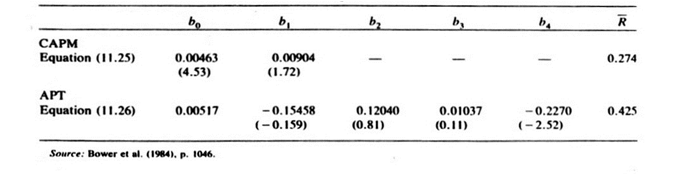 Required Return for Industries Represented in the Holdout Sample Using APT and CAPM Return/Risk Relationships Estimated from Monthly Data without Utility Portfolios for 1971–1979
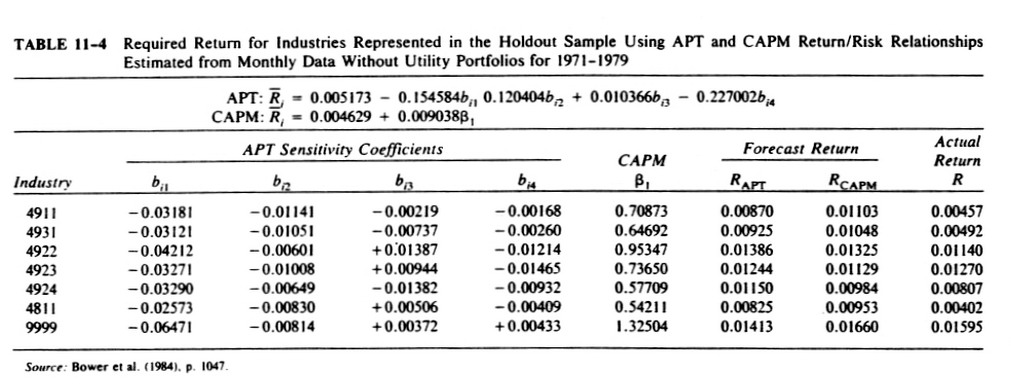 31
13.7	APPLICATIONS OF APT
32
13.8	 SUMMARY
This chapter has discussed extended versions of CAPM derived by Sharpe (1964), Lintner (1965), and Mossin (1966), APT and intertemperal CAPM. Arbitrage pricing theory (APT) embodies a good deal of the more robust efforts of academicians to formulate less restrictive and more applicable models for asset pricing. Much research on APT and associated testing methodologies lies ahead; nevertheless, its alluring intuitive arguments and generalized construction make APT a formidable competitor to the CAPM
The APT has not been developed to the stage of being usable by security analysts in predicting security returns. Studies at this point indicate that the APT describes the long-term expected return on a security and therefore would not be as beneficial to those concerned with short-term deviations in equilibrium conditions.
33